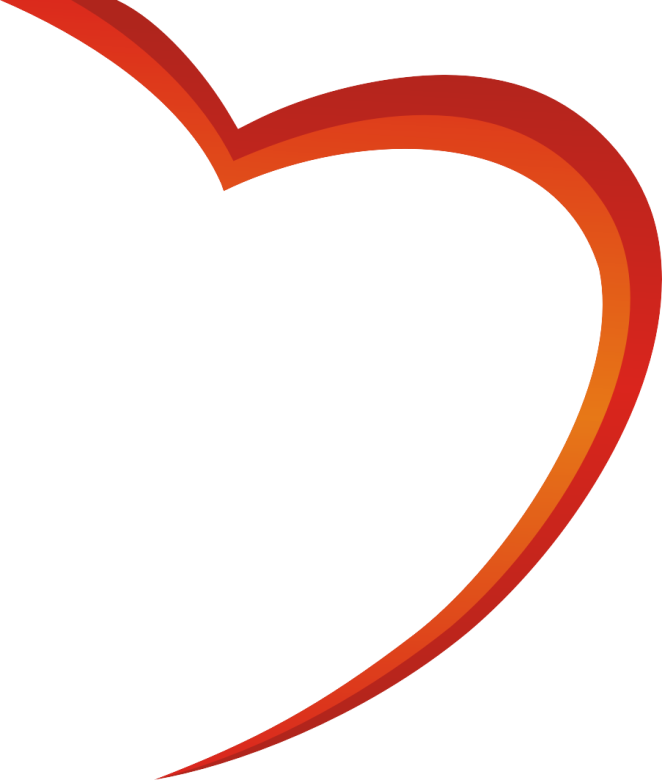 民政●慈善●关爱●祈福●帮扶等主题适用
汇报人：xiaojing
这里可以输入公司/机构名称
请输入您的标题
请输入您的标题
请输入您的标题
请输入您的标题
请输入您的标题
以上图标可以更换，文件内有附带更多图标供使用，以便表达不同的主题。
这里输入章节大标题
Part 1
这里可以输入本章的小节标题，也可以是本章内容概述或者章节导语等内容。
请在这里输入您的标题
关于换图
1
模板内的图片更换方法是对图片点右键->设置对象格式->填充->填充效果->图片，选择事先准备好的图片即可。后文遇图均可按此操作
关于动画
2
本模板所有页面均有动画，您可以参考借鉴，按上文换图后动画会保留下来。
关于元素
3
本模板封面、目录、过渡章节页面各种元素均能移动，有文字的地方全部可以更改，字体为微软雅黑和造字工房力黑，如缺字体可自行百度下载。
关于图形
4
所有图形都能编辑动画，颜色，大小等，不一定每个图形都能用上，但是表达方式、配色、版式都是可以借鉴的。
以上标志和小图标均可自由变色、拉大使用，可在需要之处使用
请在这里输入您的标题
主要任务
团队协同较好
请在这里输入段落文本内容请在这里输入段落文本内容
请在这里输入段落文本内容请在这里输入段落文本内容
时间表
操作方式
请在这里输入段落文本内容请在这里输入段落文本内容
请在这里输入段落文本内容请在这里输入段落文本内容
资金略欠缺
效益预测
请在这里输入段落文本内容请在这里输入段落文本内容
请在这里输入段落文本内容请在这里输入段落文本内容
您的标题
您的标题
您的标题
您的标题
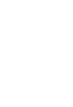 请在这里输入您的标题
再次录入上述图表的综合描述说明，再次录入上述图表的综合描述说明
再次录入上述图表的综合描述说明，再次录入上述图表的综合描述说明
再次录入上述图表的综合描述说明，再次录入上述图表的综合描述说明
再次录入上述图表的综合描述说明，再次录入上述图表的综合描述说明
请在这里输入您的标题
01
添加标题
右面的图片可自行更换，动画效果不变，方法是对图片点右键->设置对象格式->填充->填充效果->图片，选择事先准备好的图片即可。
这里输入图片的说明性文本
02
这里输入图片的说明性文本
添加标题
右面的图片可自行更换，动画效果不变，方法是对图片点右键->设置对象格式->填充->填充效果->图片，选择事先准备好的图片即可。
03
这里输入图片的说明性文本
请在这里输入您的标题
这里可以输入你的文字内容这里可以输入你的文字内容这里可以输入你的文字内容
营销渠道建设情况
网点建设
这里可以输入你的文字内容这里可以输入你的文字内容这里可以输入你的文字内容这里可以
业务员上门
营销活动
这里可以输入你的文字内容这里可以输入你的文字内容这里可以输入你的文字内容这里可以输入你的文字内容
请在这里输入您的标题
再次录入上述图表的综合描述说明，再次录入上述图表的综合描述说明,再次录入上述图表的综合描述说明，再次录入上述图表的综合描述说明再次录入上述图表的综合描述说明，再次录入上述图表的综合描述说明
在此添加您的标题
再次录入上述图表的综合描述说明，再次录入上述图表的综合描述说明,再次录入上述图表的综合描述说明，再次录入上述图表的综合描述说明再次录入上述图表的综合描述说明，再次录入上述图表的综合描述说明。再次录入上述图表的综合描述说明，再次录入上述图表的综合描述说明,再次录入上述图表的综合描述说明，再次录入上述图表的综合描述
标题文字
请在这里输入您的标题
标题文字
标题文字
标题文字
标题文字
标题文字
这里可以添加主要内容这里可以添加主要内容
这里可以添加主要内容这里可以添加主要内容
标题文字
这里可以添加主要内容这里可以添加主要内容
这里可以添加主要内容这里可以添加主要内容
这里可以添加主要内容这里可以添加主要内容
这里可以添加主要内容这里可以添加主要内容
这里输入章节大标题
Part 2
这里可以输入本章的小节标题，也可以是本章内容概述或者章节导语等内容。
请在这里输入您的标题
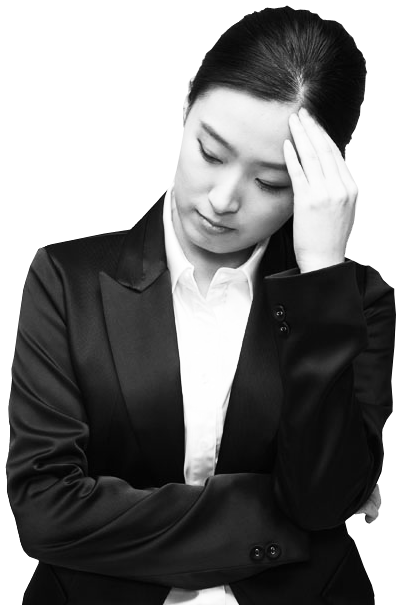 遇到了什么头疼的事？
快递没人收！
没时间缴罚单！
电信营业厅太远！
……
……
工作太忙没时间做饭！
想吃日式料理！
对不良商家投诉无门！
附近快餐店太少！
……
食品让人不放心！
社区健康
社区票务
社区邮递
社区博彩
社区食品
社区金融
社区保险
社区通讯
请在这里输入您的标题
1、解决生活麻烦
2、增加幸福感
3、创业孵化！
社区
电商
社区
百科
社区O2O服务
商圈交易信使
居家电商服务
居家综合问询
社区政务办理
物业管理服务
1、便民
2、利民
3、惠民
请在这里输入您的标题
1、各项业务完成概况
这里可以添加主要内容这里可以添加主要内容这里可以添加主要内容
80
67%
60%
60
49%
38%
40
20
业务一
业务二
业务三
业务四
实际数
计划数
请在这里输入您的标题
您的标题
您的标题
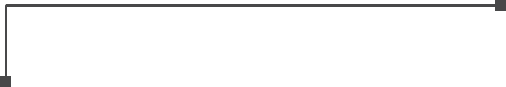 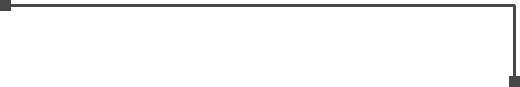 再次录入上述图表的综合描述说明，再次录入上述图表的综合描述说明
再次录入上述图表的综合描述说明，再次录入上述图表的综合描述说明
输入说明。再次录入上述图表的综合描述说明，再次录入上述图表的综合描述说明
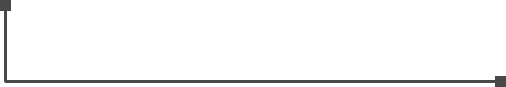 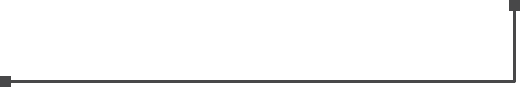 您的标题
您的标题
再次录入上述图表的综合描述说明，再次录入上述图表的综合描述说明
再次录入上述图表的综合描述说明，再次录入上述图表的综合描述说明
请在这里输入您的标题
市场占有率低
请在这里输入段落文本内容请在这里输入段落文本内容
处于起步阶段
请在这里输入段落文本内容请在这里输入段落文本内容
市场认识较低
请在这里输入段落文本内容请在这里输入段落文本内容
整体规模小
请在这里输入段落文本内容请在这里输入段落文本内容
请在这里输入您的标题
添加标题一
添加标题三
添加标题二
添加标题四
这里输入您的文本
这里输入您的文本
这里输入您的文本
这里输入您的文本
您的标题
您的标题
您的标题
请在这里输入您的标题
再次录入上述图表的综合描述说明，再次录入
您的标题
您的标题
您的标题
再次录入上述图表的综合描述说明，再次录入
您的标题
再次录入上述图表的综合描述说明，再次录入
这里输入章节大标题
Part 3
这里可以输入本章的小节标题，也可以是本章内容概述或者章节导语等内容。
请在这里输入您的标题
左侧图片更换方法是对图片点右键->设置对象格式->填充->填充效果->图片，选择事先准备好的图片即可。
1
更换图片后动画效果会保留下来，适用于对一个问题进行多项说明时使用。
2
对图片点右键->设置对象格式->填充->填充效果->图片，选择事先准备好的图片。
3
更换图片后动画效果会保留下来，适用于对一个问题进行多项说明时使用。
4
保障措施
对图片点右键->设置对象格式->填充->填充效果->图片，选择事先准备好的图片即可。
5
请在这里输入您的标题
有经济效益
这里可以添加主要内容这里可以添加主要内容这里可以添加主要内容这里可以添加主要内容可以添加主要内容这里可以添加主要内容可以添加主要内容这里可以添加主要内容
有利于群众
这里可以添加主要内容这里可以添加主要内容这里可以添加主要内容这里可以添加主要内容可以添加主要内容这里可以添加
有利于提升政府形象
这里可以添加主要内容这里可以添加主要内容这里可以添加主要内容这里可以添加主要内容可以添加主要内容这里可以添加
您的标题
您的标题
您的标题
请在这里输入您的标题
再次录入上述图表的综合描述说明，再次录入上述图表的综合描述说明
再次录入上述图表的综合描述说明，再次录入上述图表的综合描述说明
再次录入上述图表的综合描述说明，再次录入上述图表的综合描述说明
日程安排
行动策略
后勤保障
客户服务
请在这里输入您的标题
单击此处添加文本
单击此处添加文本
单击此处添加文本
单击此处添加文本
单击此处添加文本
单击此处添加文本
单击此处添加文本
单击此处添加文本
单击此处添加文本
单击此处添加文本
单击此处添加文本
单击此处添加文本
单击此处添加文本
单击此处添加文本
单击此处添加文本
单击此处添加文本
请在这里输入您的标题
1
请在这里输入您的文字，这里输入您的文字。
2
请在这里输入您的文字，这里输入您的文字。
3
请在这里输入您的文字，这里输入您的文字。
4
请在这里输入您的文字，这里输入您的文字。
5
请在这里输入您的文字，这里输入您的文字。
代理商推广
6
请在这里输入您的文字，这里输入您的文字。
这里输入章节大标题
Part 3
这里可以输入本章的小节标题，也可以是本章内容概述或者章节导语等内容。
请在这里输入您的标题
标题文本一
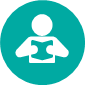 请在这里输入段落文本内容请在这里输入段落文本内容
标题文本二
请在这里输入段落文本内容请在这里输入段落文本内容
标题文本三
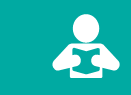 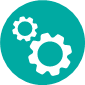 请在这里输入段落文本内容请在这里输入段落文本内容
标题文本四
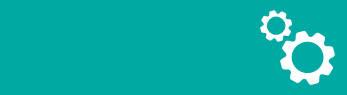 请在这里输入段落文本内容请在这里输入段落文本内容
请在这里输入您的标题
这里可以添加主要内容这里可以添加主要内容这里可以添加主要内容
办公场地
22%
这里可以添加主要内容这里可以添加主要内容这里可以添加主要内容
人力成本
其他费用
45%
14%
这里可以添加主要内容这里可以添加主要内容这里可以添加主要内容
推广费用
这里可以添加主要内容这里可以添加主要内容这里可以添加主要内容
19%
请在这里输入您的标题
A
B
C
D
输入您的文字
输入您的文字
输入您的文字
输入您的文字
这里可以添加主要内容这里可以添加主要内容这里可以添加主要内容这里可以添加主要内容
这里可以添加主要内容这里可以添加主要内容这里可以添加主要内容这里可以添加主要内容
这里可以添加主要内容这里可以添加主要内容这里可以添加主要内容这里可以添加主要内容
这里可以添加主要内容这里可以添加主要内容这里可以添加主要内容这里可以添加主要内容
请在这里输入您的标题
03
02
01
04
请在这里输入您的文字；请在这里输入您的文字；请在这里输入您的文字；请在这里输入您的文字。
请在这里输入您的文字；请在这里输入您的文字；请在这里输入您的文字；请在这里输入您的文字。
请在这里输入您的文字；请在这里输入您的文字；请在这里输入您的文字；请在这里输入您的文字。
请在这里输入您的文字；请在这里输入您的文字；请在这里输入您的文字；请在这里输入您的文字。
子系统七
请在这里输入您的标题
子系统四
子系统六
子系统一
子系统三
子系统五
子系统二
核心系统
这里输入产品形式的简介，这里输入产品形式的简介，这里输入产品形式的简介，这里输入产品形式的简介，这里输入产品形式的简介，里输入产品形式的简介，这里输入产品形式的简介，这里输入产品形式的简介，这里输入产品形式的简介，这里输入产品形式的简介，这里输入产品形式的简介，里输入产品形式的简介。
这里输入产品形式的简介，这里输入产品形式的简介，这里输入产品形式的简介，这里输入产品形式的简介，这里输入产品形式的简介，里输入产品形式的简介。
这里输入章节大标题
Part 3
这里可以输入本章的小节标题，也可以是本章内容概述或者章节导语等内容。
请在这里输入您的标题
1
这里可以添加主要内容这里可以添加主要内容这里可以添加主要内容这里可以添加主要内容可以添加主要内容
本地市场
2
这里可以添加主要内容这里可以添加主要内容这里可以添加主要内容这里可以添加主要内容可以添加主要内容
周边市场
3
这里可以添加主要内容这里可以添加主要内容这里可以添加主要内容这里可以添加主要内容可以添加主要内容
细分市场
4
这里可以添加主要内容这里可以添加主要内容这里可以添加主要内容这里可以添加主要内容可以添加主要内容
高端市场
请在这里输入您的标题
这里可以添加主要内容这里可以添加主要内容这里可以添加主要内容
办公场地
22%
这里可以添加主要内容这里可以添加主要内容这里可以添加主要内容
人力成本
其他费用
45%
14%
这里可以添加主要内容这里可以添加主要内容这里可以添加主要内容
推广费用
这里可以添加主要内容这里可以添加主要内容这里可以添加主要内容
19%
请在这里输入您的标题
请输入您的文字请输入您的文字请输入您的文字请输入您的文字请输入您的文字
75%
预计数字
请输入您的文字对目标进行说明请输入您的文字对目标进行说明请输入您的文字对目标进行说明
请输入您的文字请输入您的文字请输入您的文字请输入您的文字请输入您的文字
34%
现有资金
请输入您的文字对实际情况进行说明
请在这里输入您的标题
这里可以添加主要内容
添加
标题
这里可以添加主要内容
这里可以添加主要内容
这里可以添加主要内容
添加
标题
融资计划
这里可以添加主要内容
添加
标题
这里可以添加主要内容
用途五
用途十
用途六
用途一
用途三
用途八
用途七
用途二
用途四
用途九
请在这里输入您的标题
资金主要用途
资金主要用作营销推广和人力成本两大用途，10项具体用途。
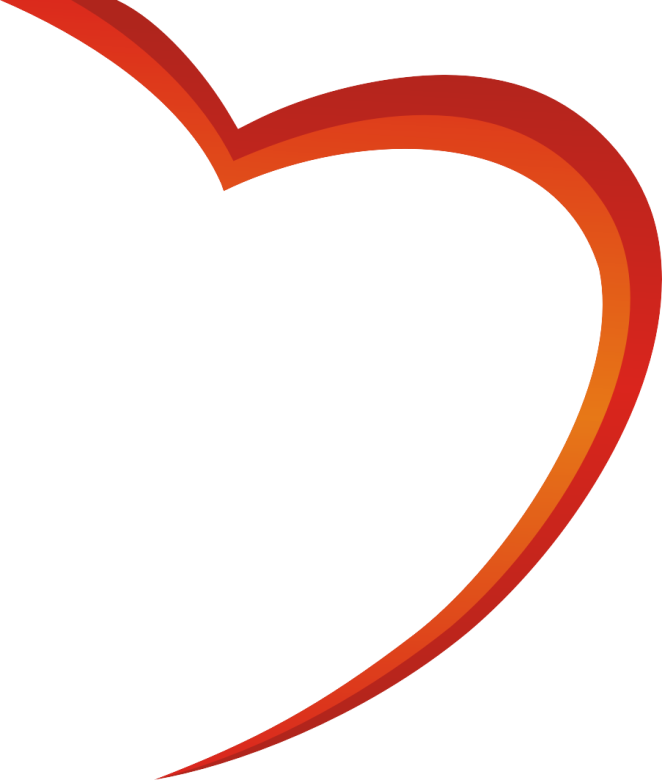 谢谢大家
汇报人：xiaojing
这里可以输入公司/机构名称